26 days ago
was one of the
HAPPIEST 
and  SADDEST
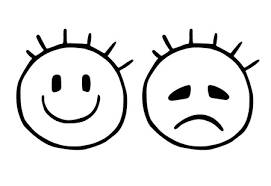 days of my life
26 days ago
I was Blessed
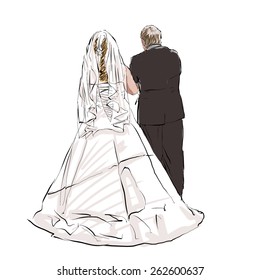 to walk my 
daughter 
down the aisle
Two 
Hours 
Earlier
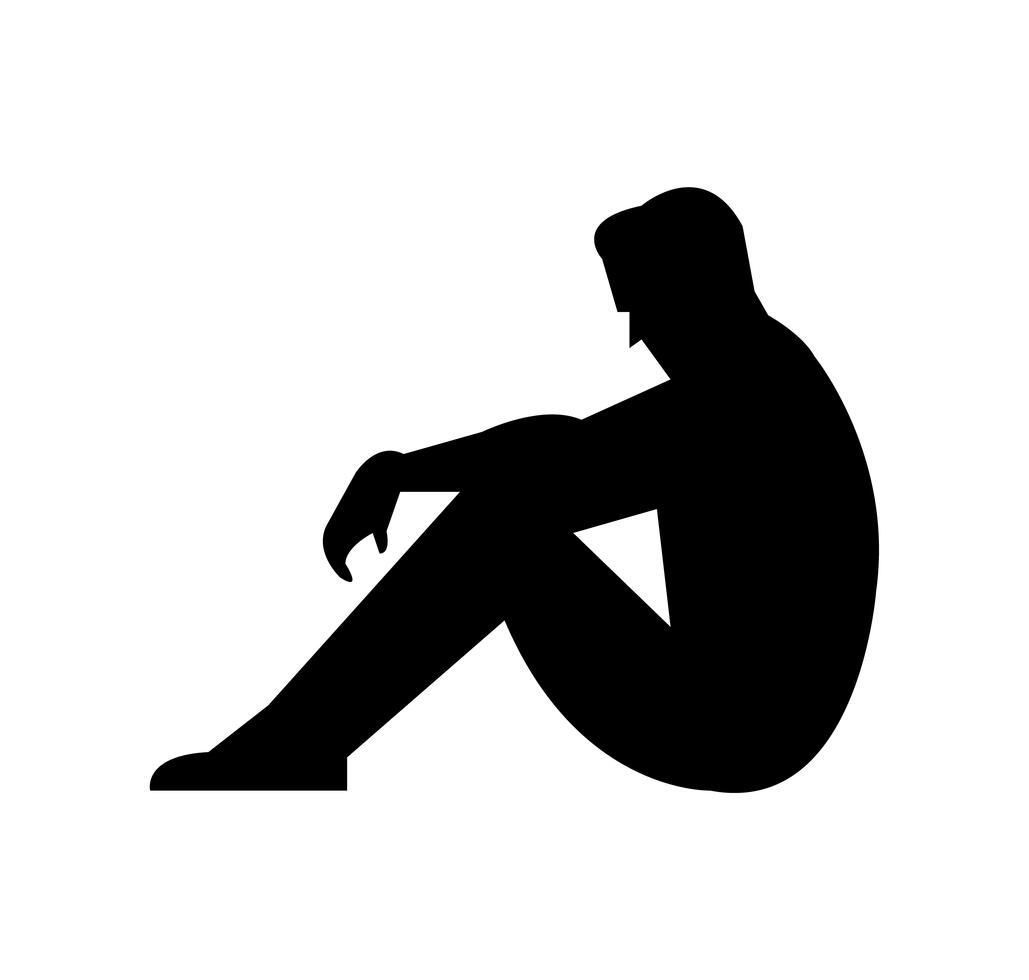 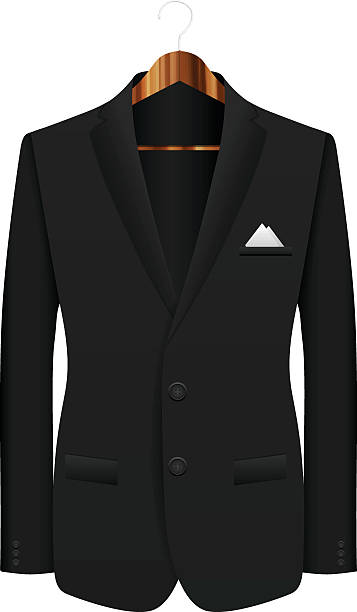 Our daughter’s wedding day
Was a GIFT from GOD
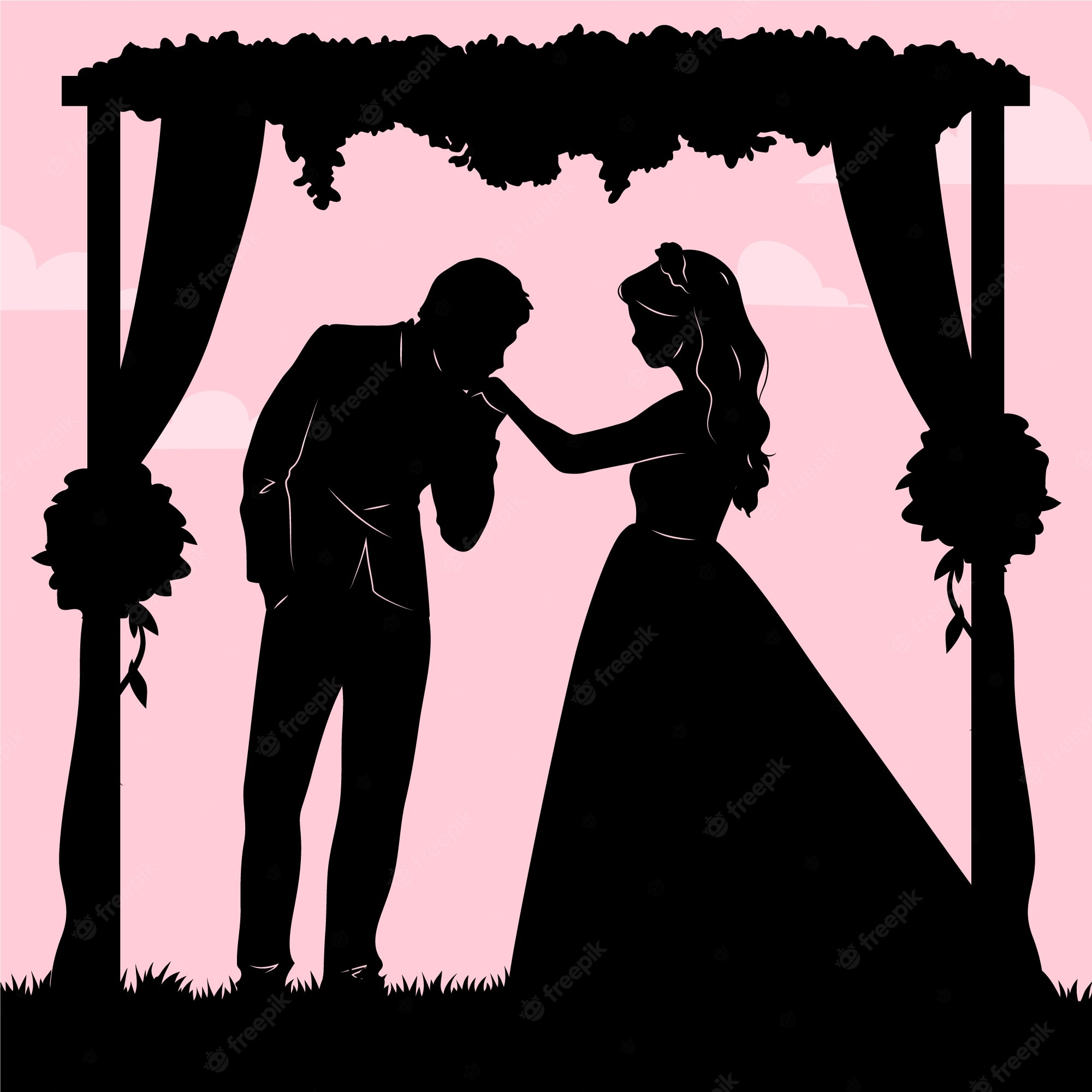 Moments like these remind us of
The
Divine 
Gift of 
OUR CHILDREN
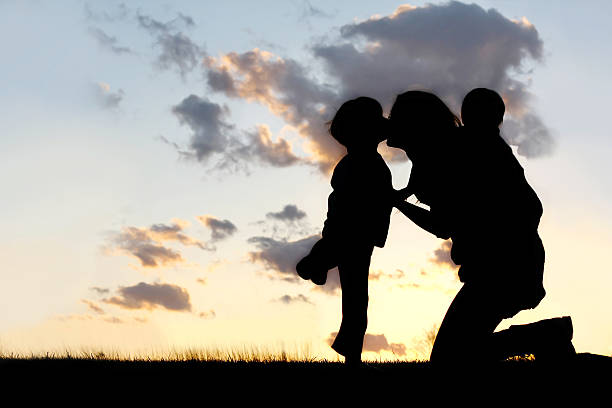 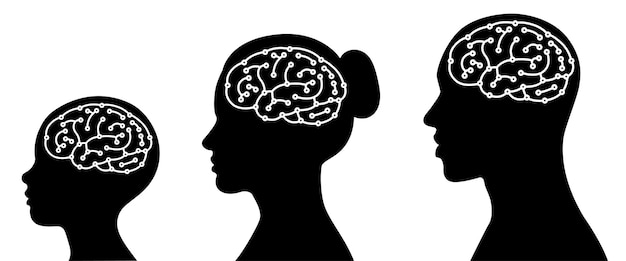 Our Children’s MINDS
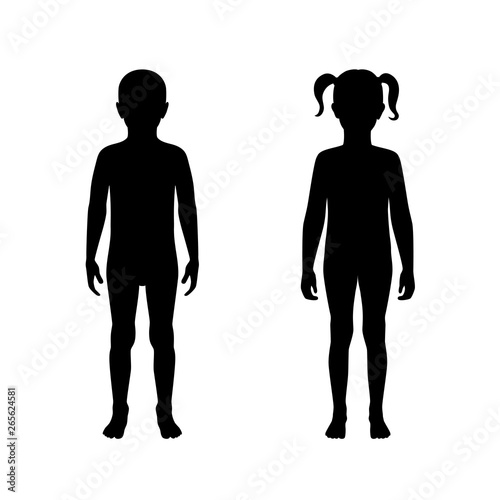 Our Children’s BODIES
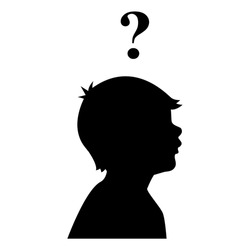 Our Children’s QUESTIONS
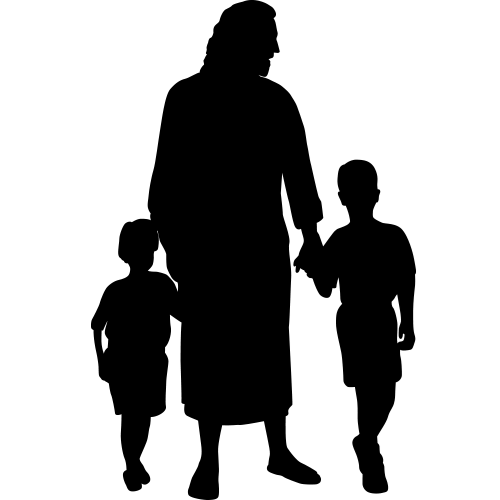 Our Children’s SOULS
Our Children’s MINDS
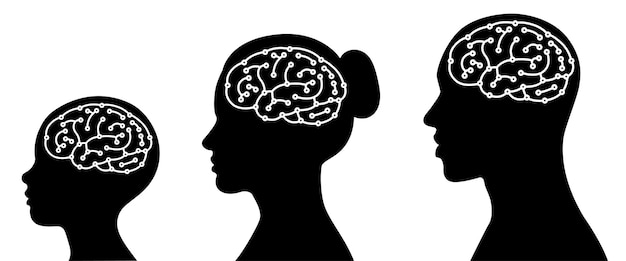 A Biblical response 
	to modern education
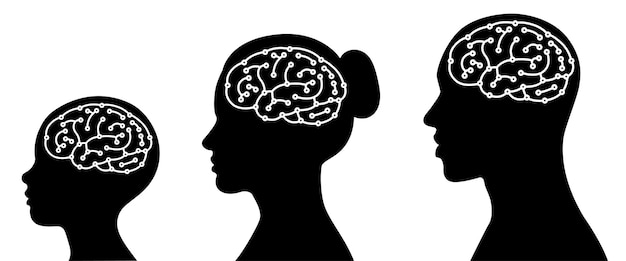 Satan’s Attack:  
       Man-Centered Education
2. God’s Defense:  
       God-Centered Education
Our Children’s 
MINDS
3. Our Response:   
        6 Action Steps
Our Children’s MINDS
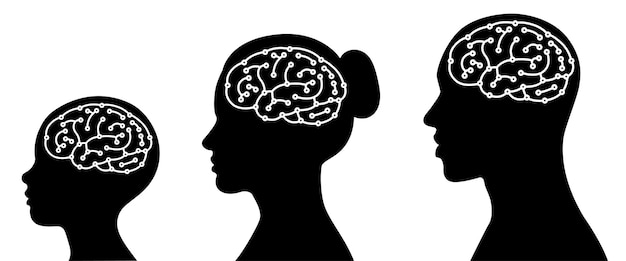 Satan’s Attack:  Man-Centered Education
Removes God
Silences Dissention
Discredits Religion
Displaces Parents
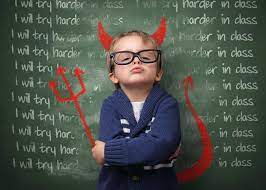 Our Children’s MINDS
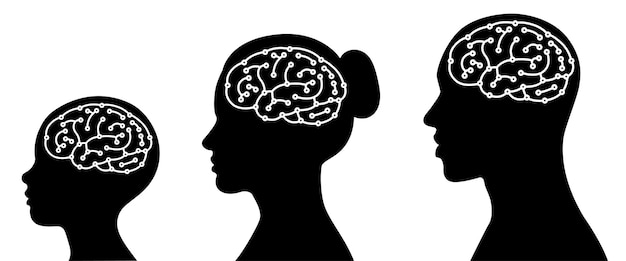 God’s Defense: God-Centered Education
Obeys Scripture
Exposes Folly
Glorifies God
Equips Youth
Inspires Learning
Unites Families
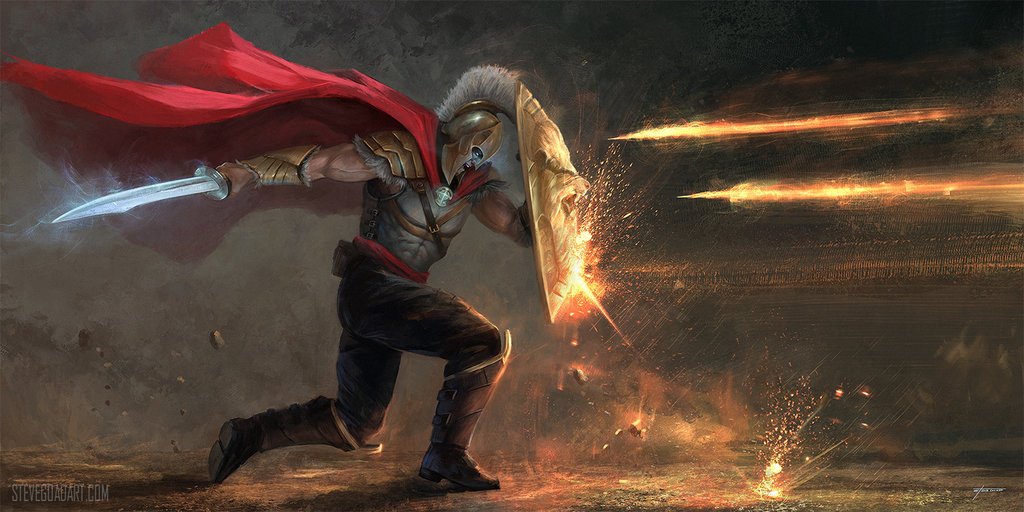 Our Children’s MINDS
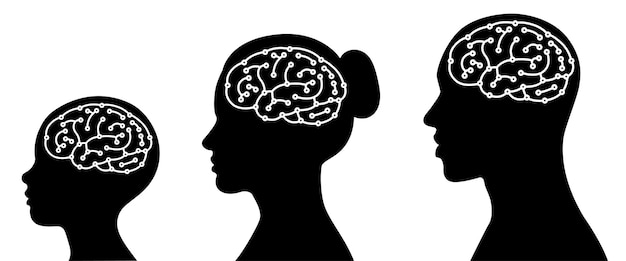 Our Response: 6 Action Steps
Teach Triumphantly
Teach Intentionally
Teach Scientifically
Teach Theo-centrically
Teach Domestically
Teach Intelligently
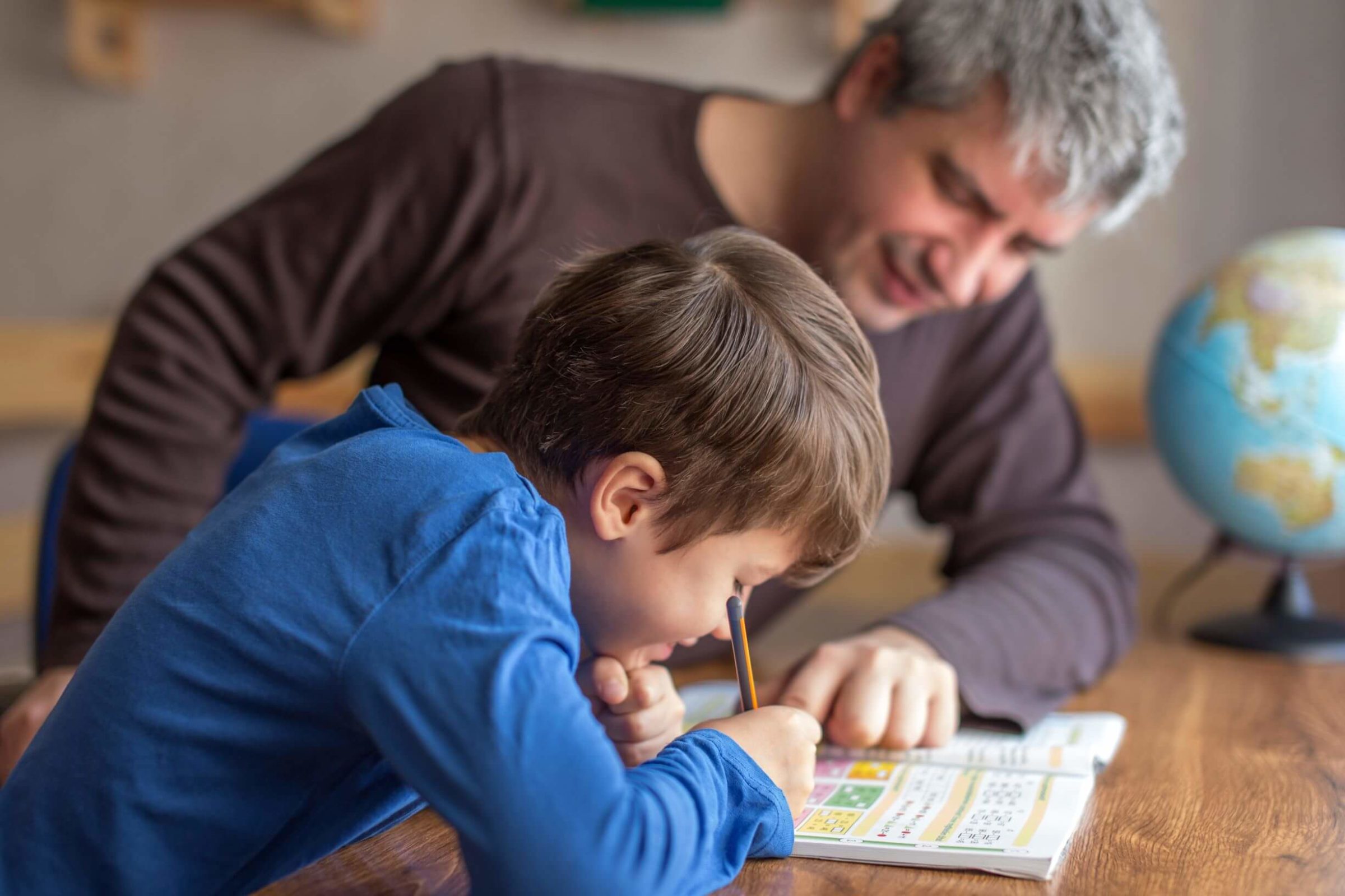 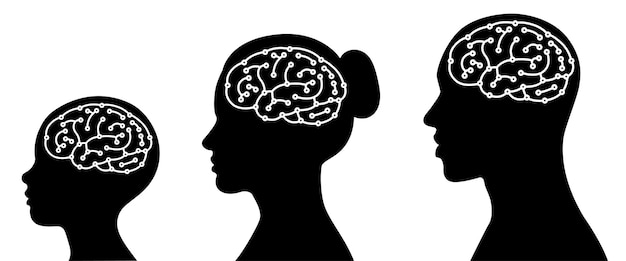 Satan’s Attack:  
       Man-Centered Education
2. God’s Defense:  
       God-Centered Education
Our Children’s 
MINDS
3. Our Response:   
        6 Action Steps